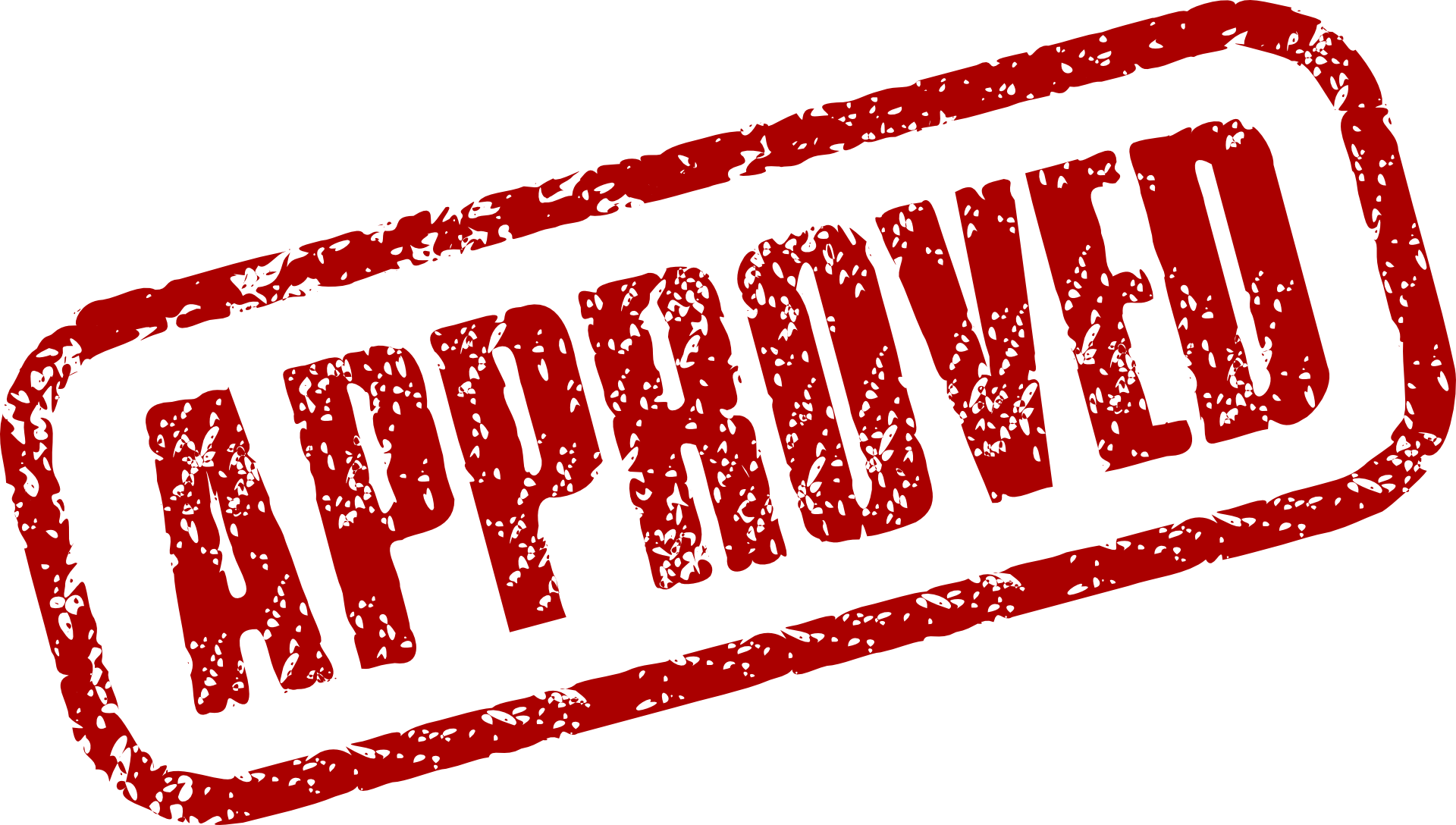 Building Permits
1 Every person is to be in subjection to the governing authorities. For there is no authority except from God, and those which exist are established by God. 2 Therefore whoever resists authority has opposed the ordinance of God; and they who have opposed will receive condemnation upon themselves.
- Romans 13:1–2
Highway Patrol Images [CC BY 2.0 (https://creativecommons.org/licenses/by/2.0)]
5 Therefore it is necessary to be in subjection, not only because of wrath, but also for conscience’ sake.
- Romans 13:5
10 Love does no wrong to a neighbor; therefore love is the fulfillment of the law.
- Romans 13:10
12 The night is almost gone, and the day is near. Therefore let us lay aside the deeds of darkness and put on the armor of light.
- Romans 13:12